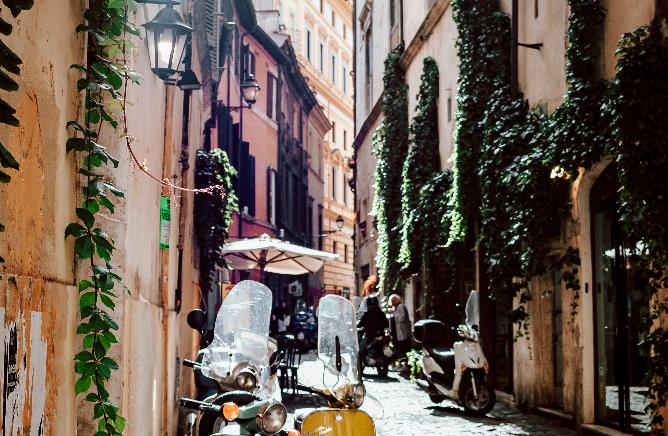 Opportunities and Tools for Data & Knowledge Sharing: Latest Trends and Possible Solutions in Smart Tourism
10th February 2023
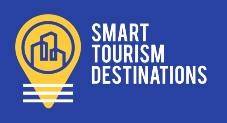 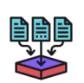 Pillar 4: Knowledge Transfer
Experts:
Tomáš Gajdošík
Kristian Sievers
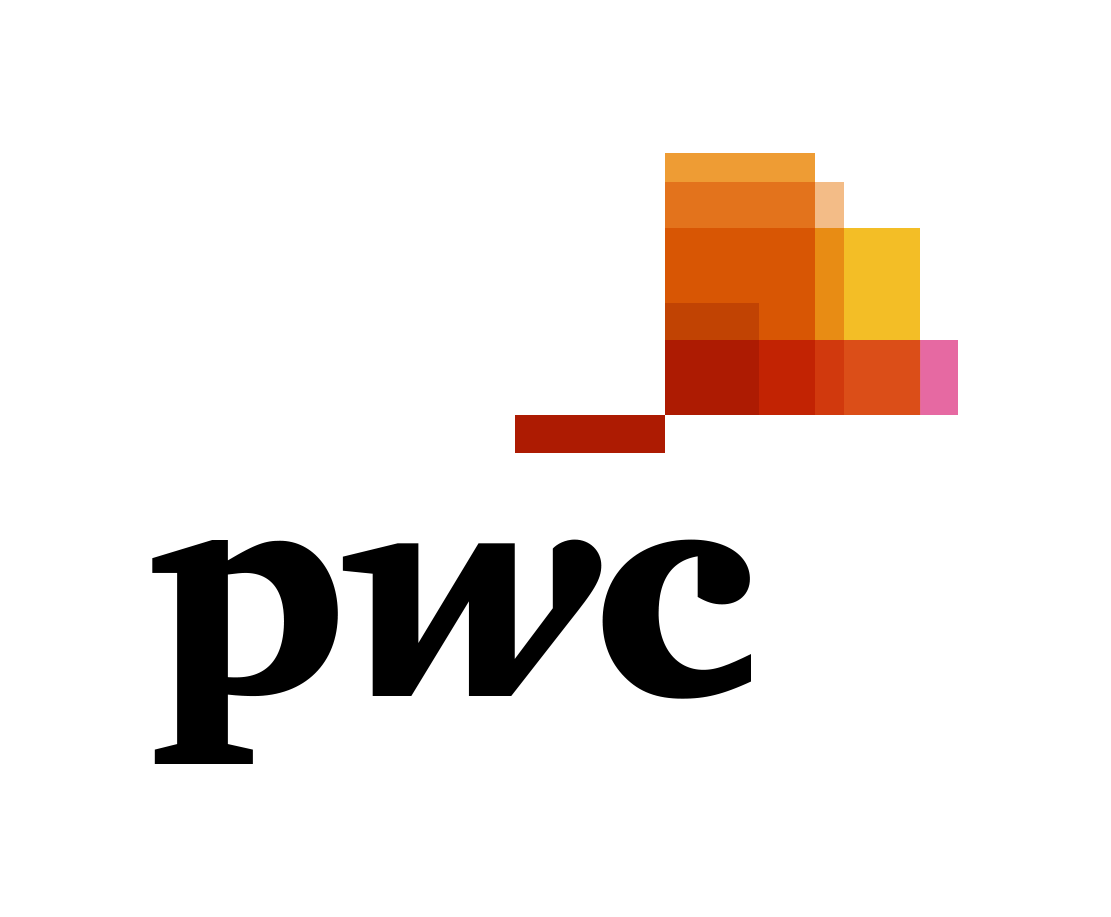 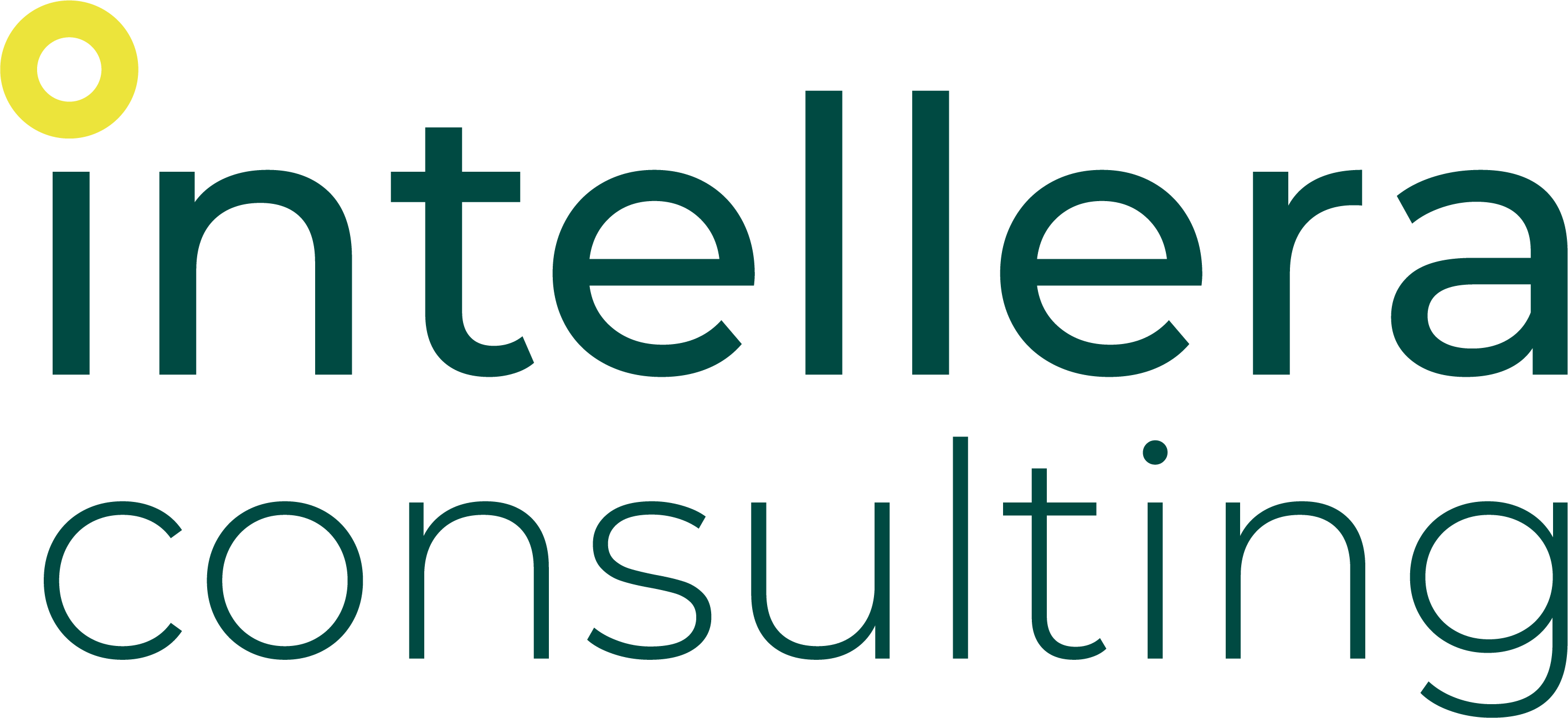 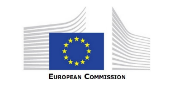 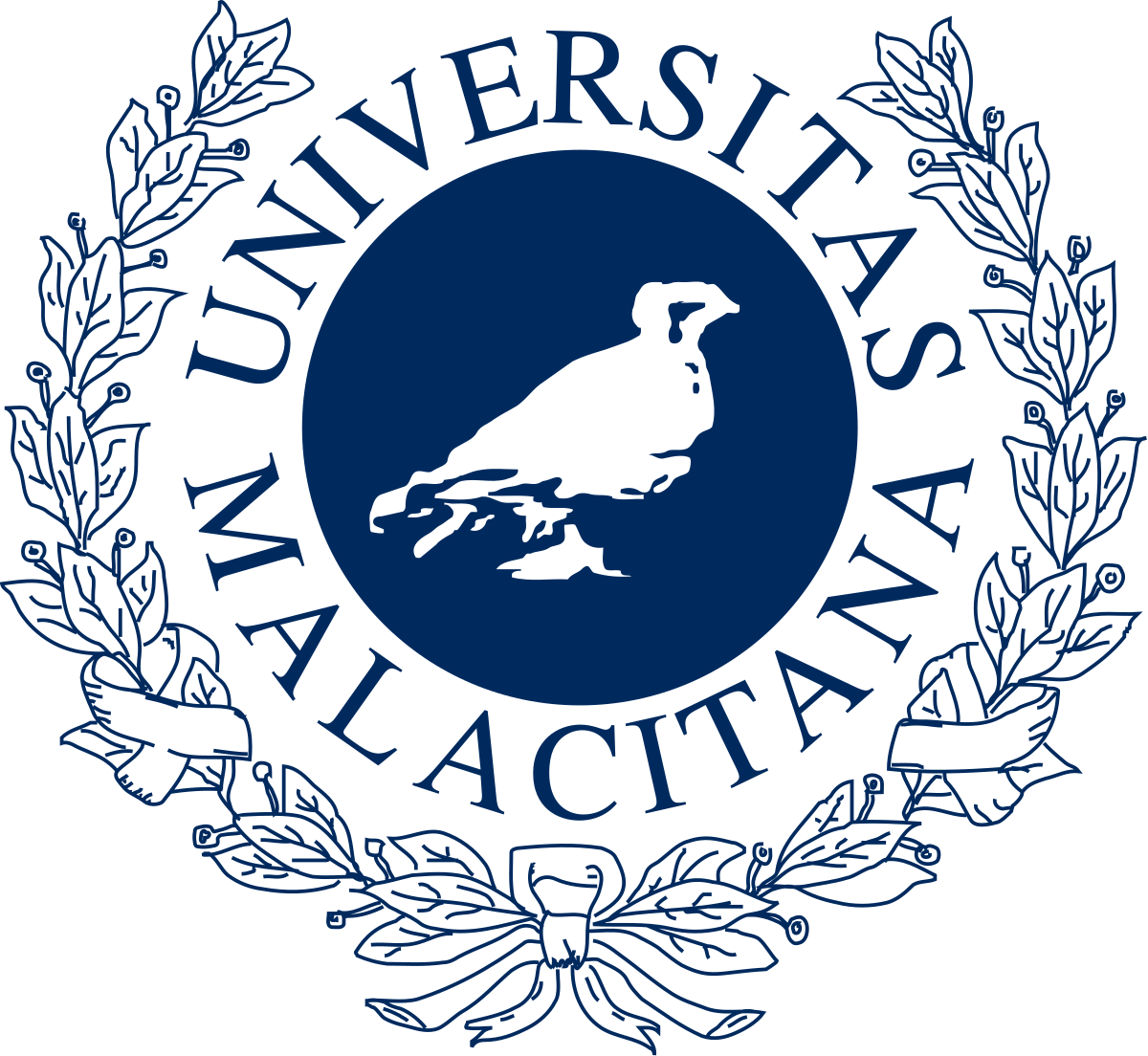 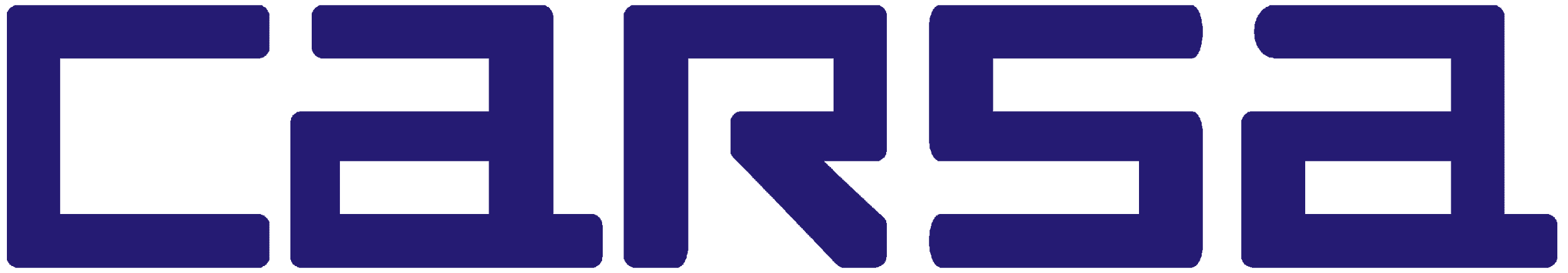 Agenda – 10th February 2023
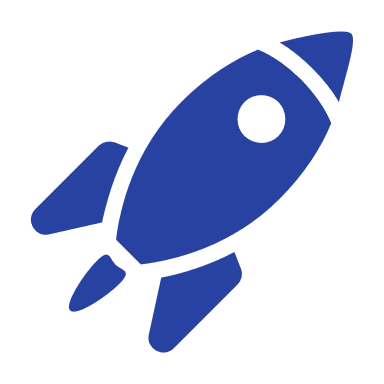 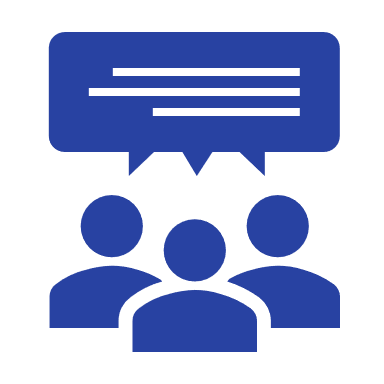 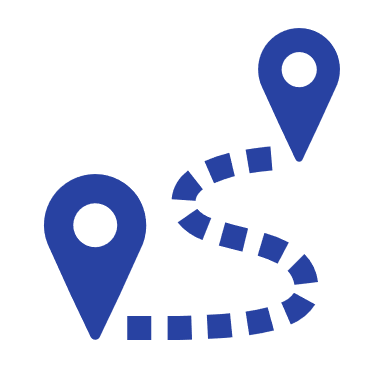 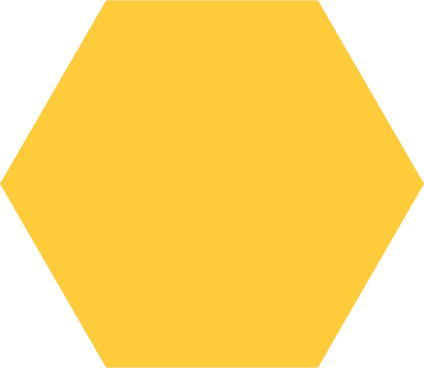 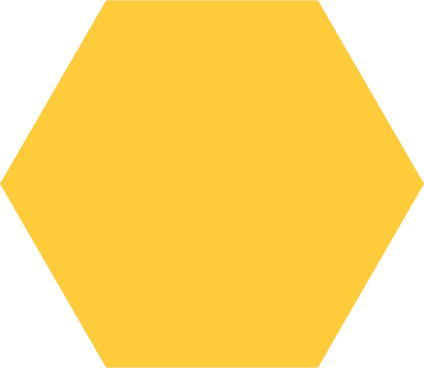 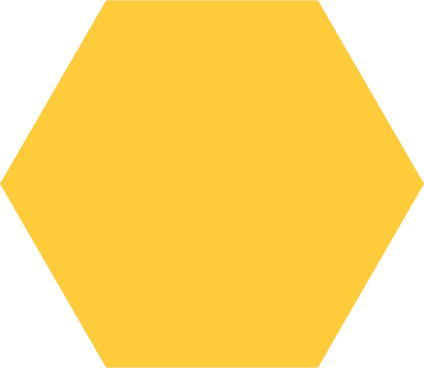 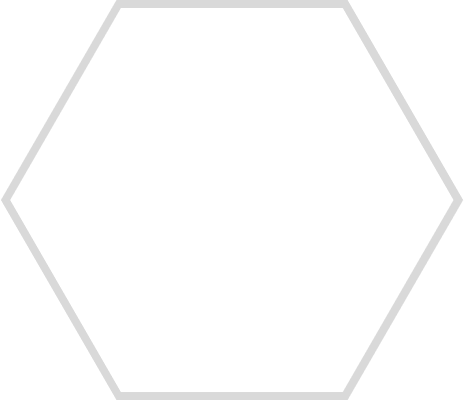 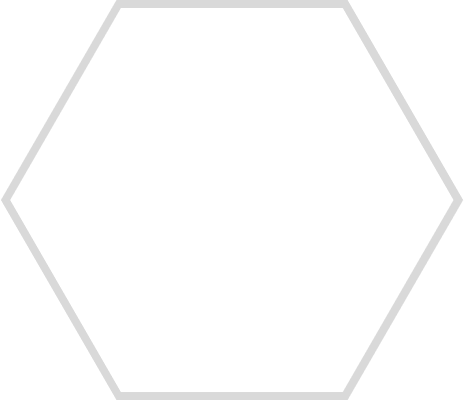 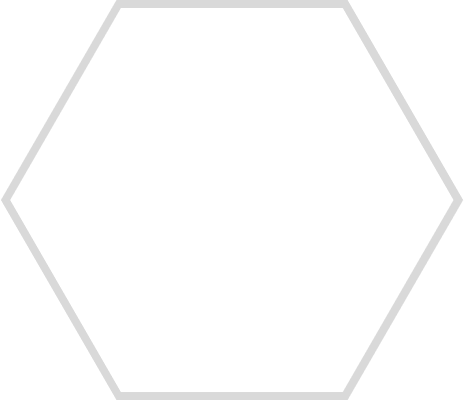 Note: To ask questions for the Q&A session, please use the chat function!
The Smart Tourism Destinations project
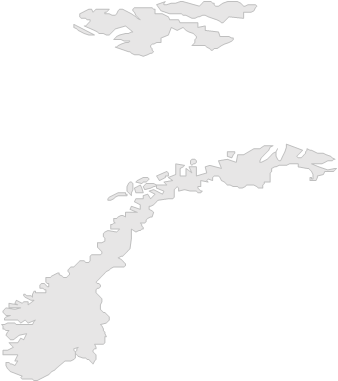 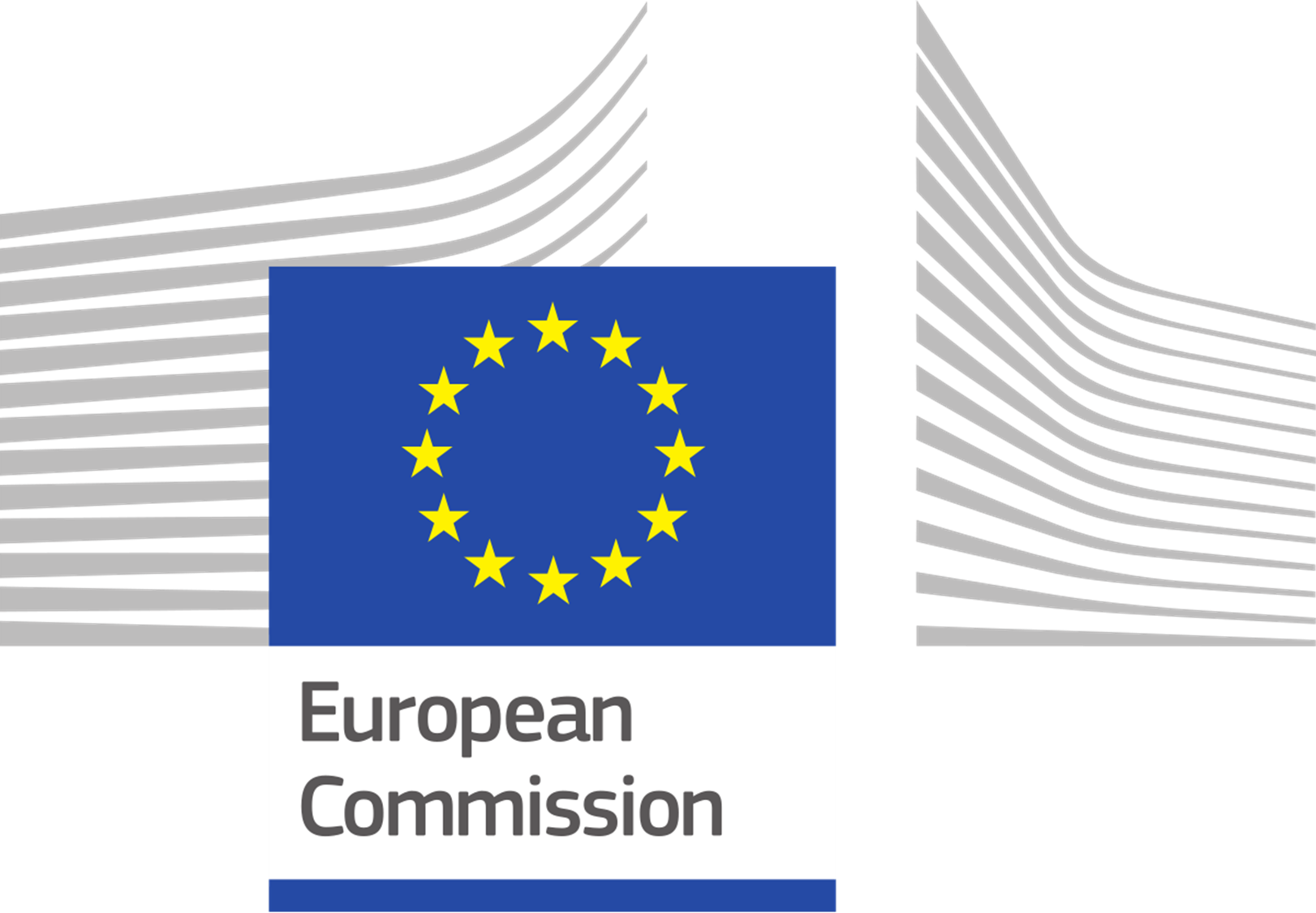 Promoted by the European Commission - DG GROW, the Smart Tourism Destinations Project is managed by Intellera Consulting, CARSA, the University of Malaga, and PwC EU Services.
The project aims to support EU destinations implementing data-driven approaches to make tourism more sustainable and accessible. 
The project can also count on the support of 10 independent experts including private sectors practitioners and academic researchers.
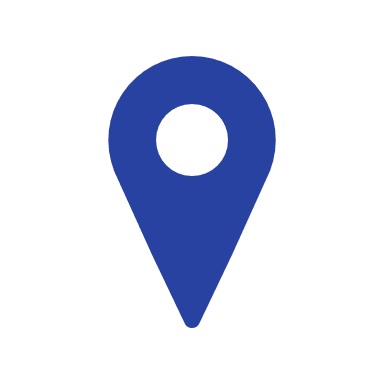 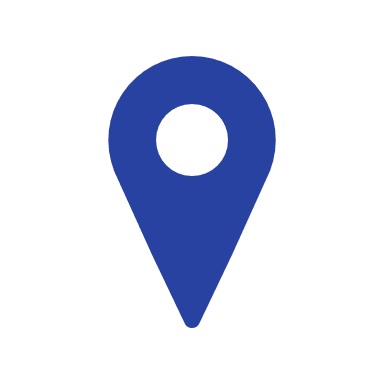 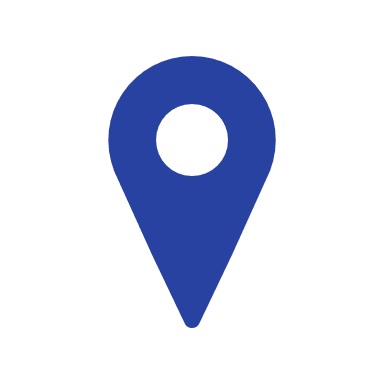 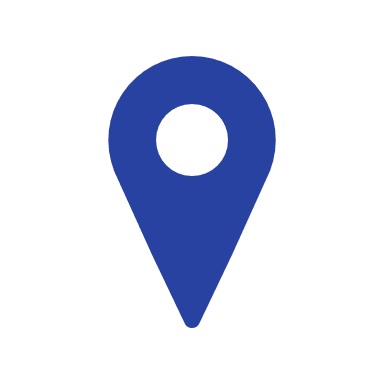 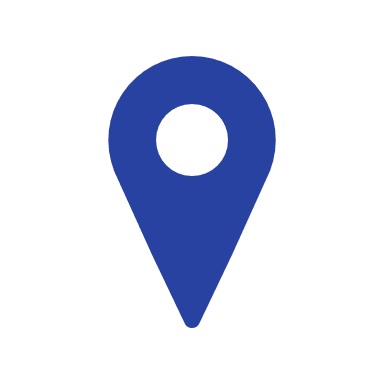 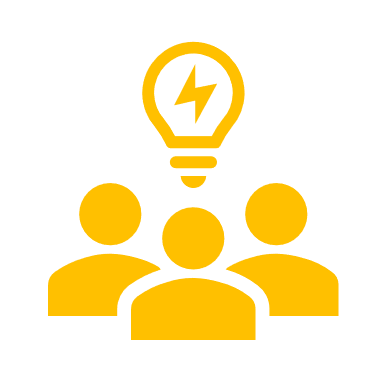 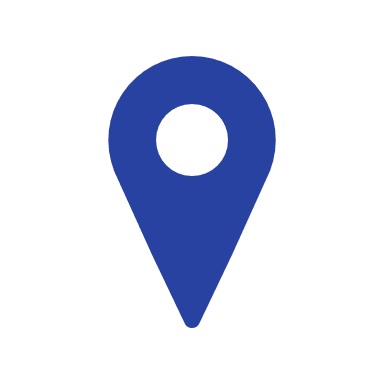 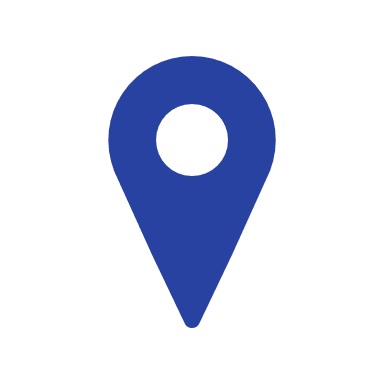 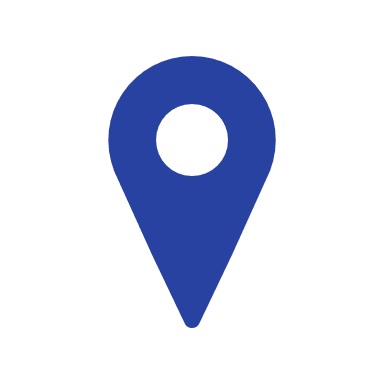 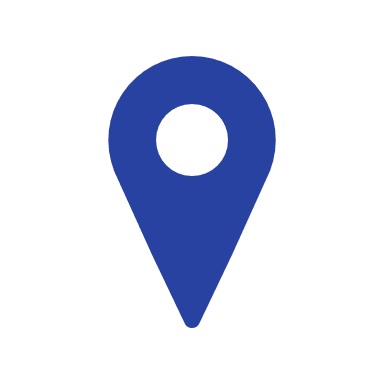 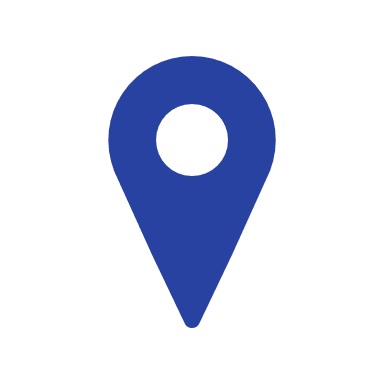 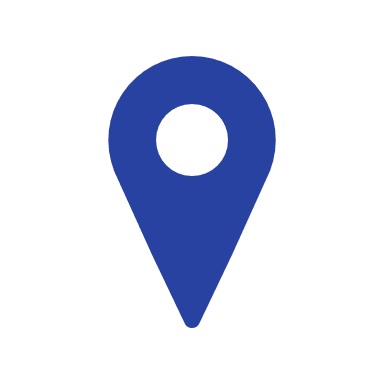 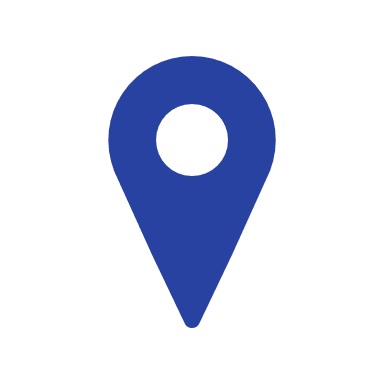 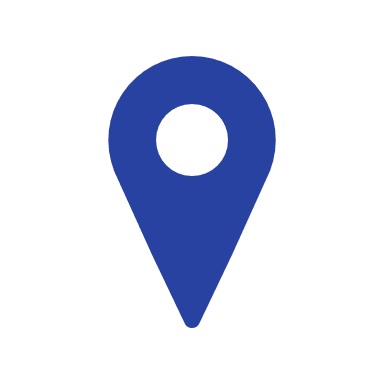 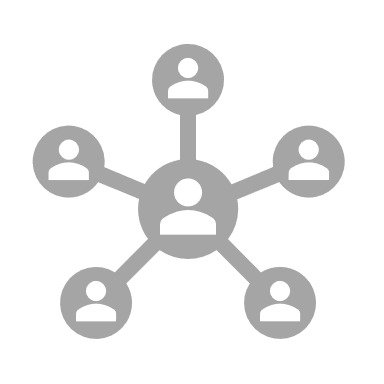 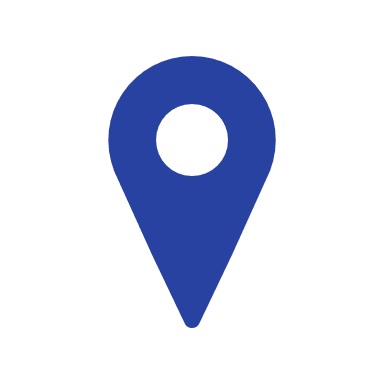 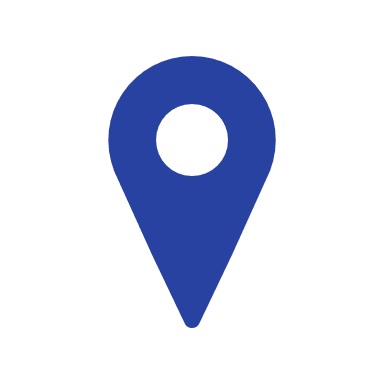 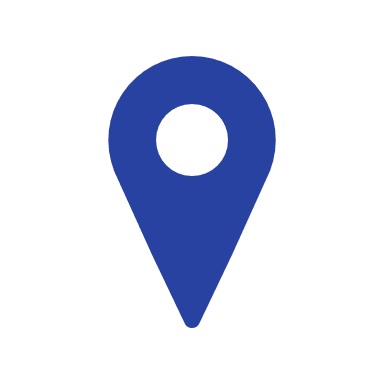 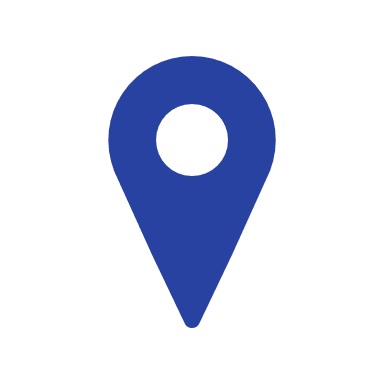 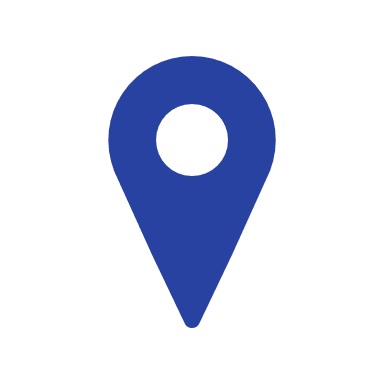 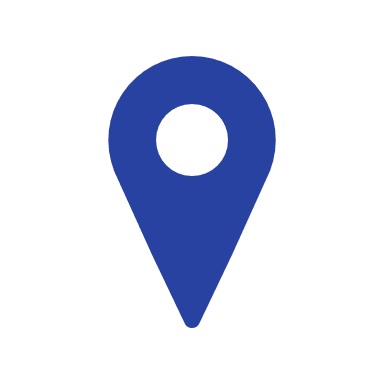 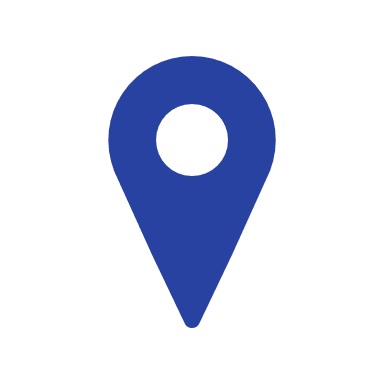 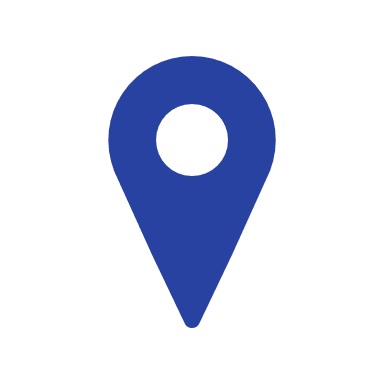 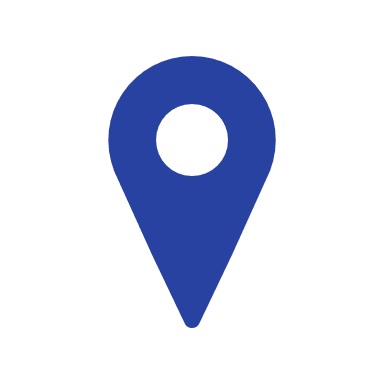 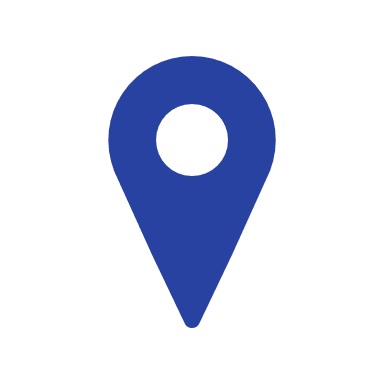 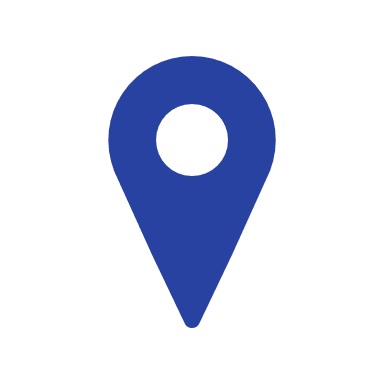 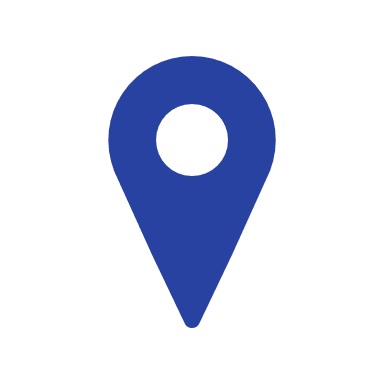 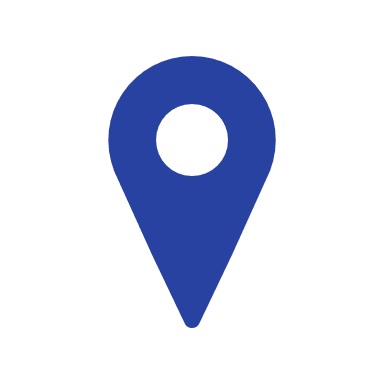 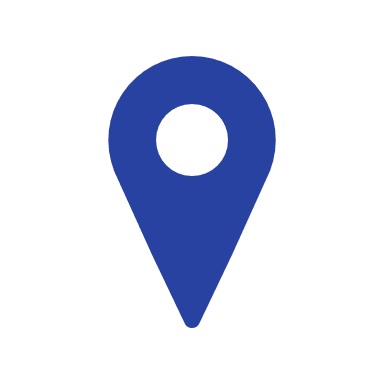 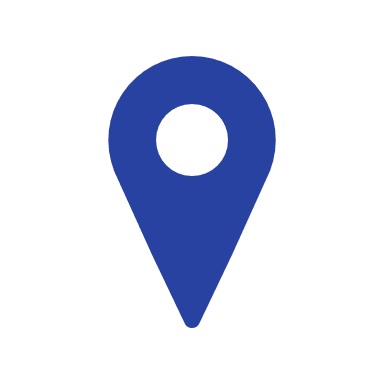 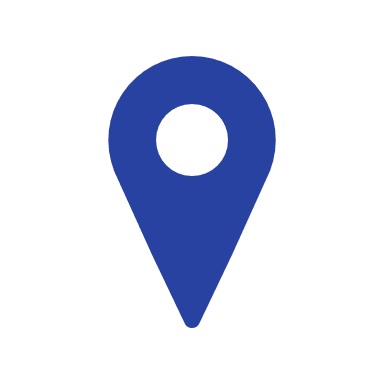 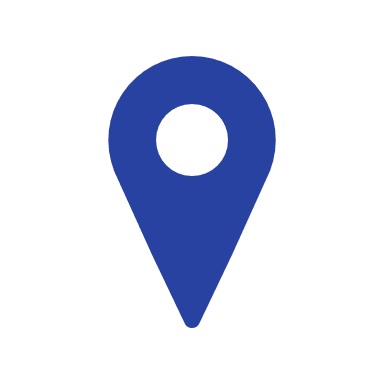 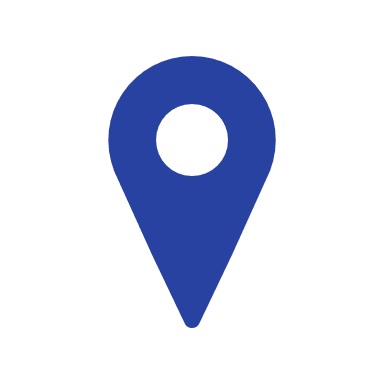 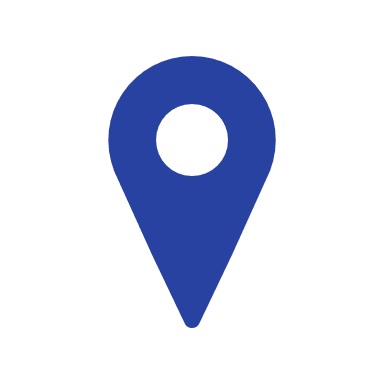 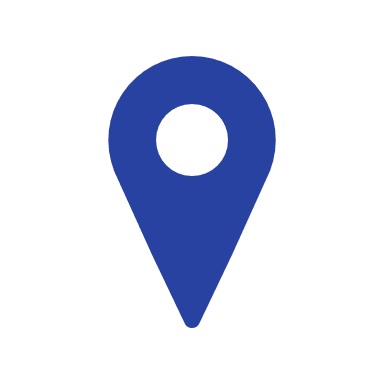 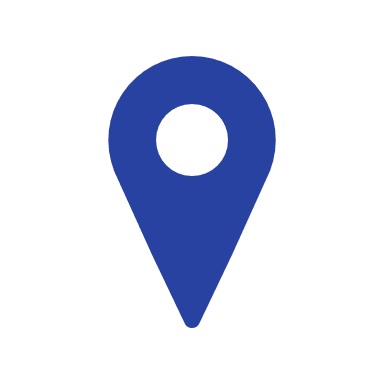 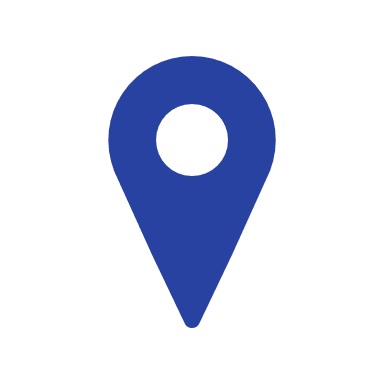 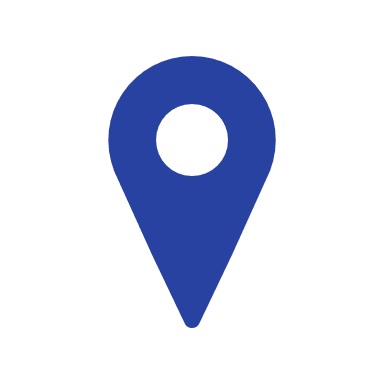 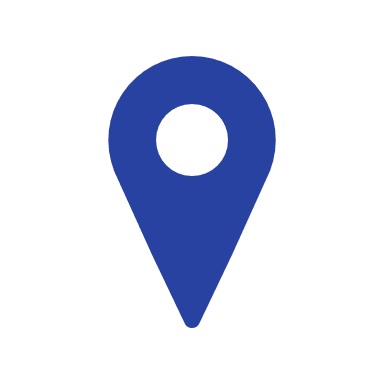 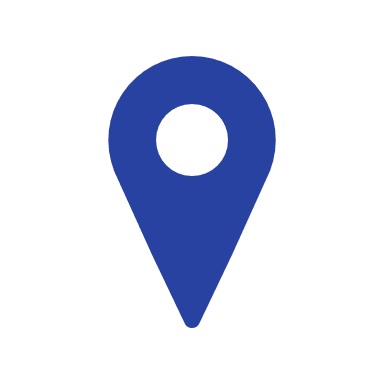 SELECTED DESTINATIONS
48 Destinations have been selected to be part of the Project, having the possibility to learn from experts and peers and work on their Smart Tourism Destination’s Roadmap.
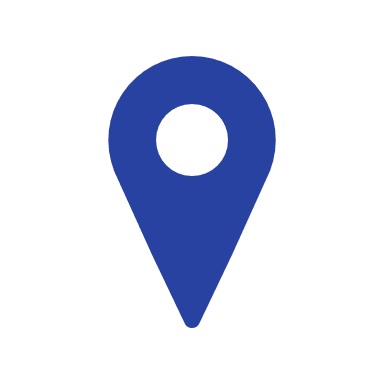 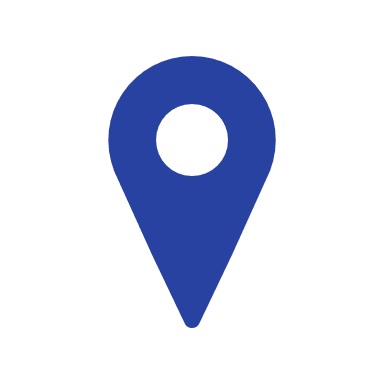 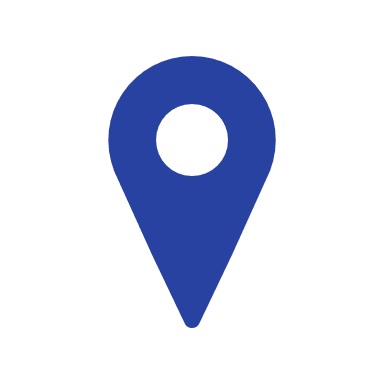 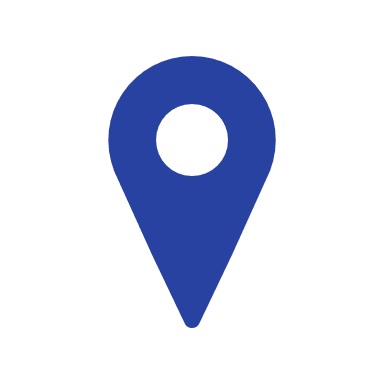 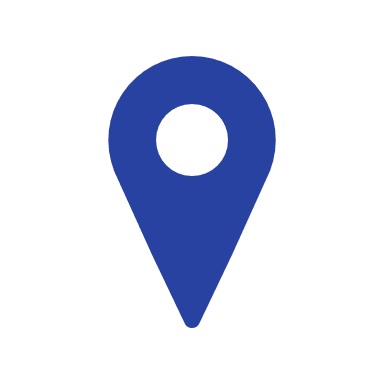 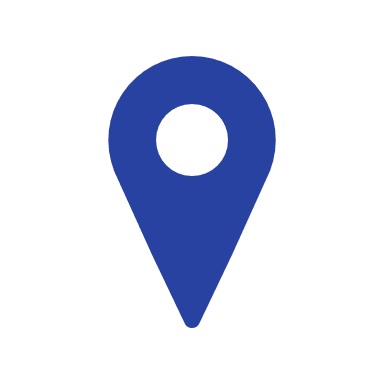 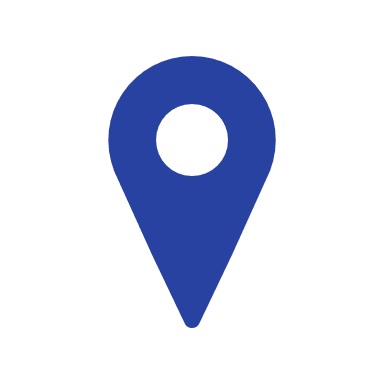 Gran Canaria (ES)
Fuerteventura (ES)
Azores (PT)
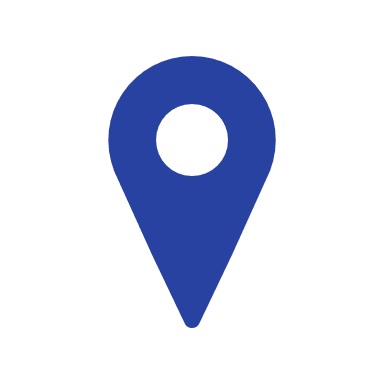 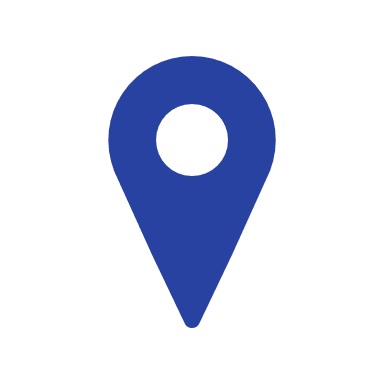 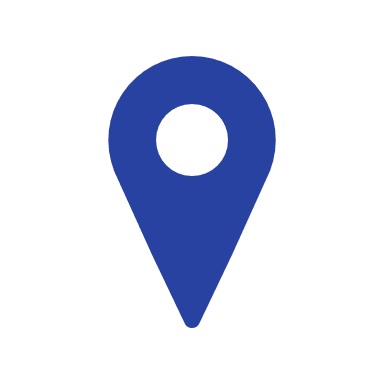 3
[Speaker Notes: Promoted by the European Commission - DG GROW, the Smart Tourism Destinations Project is managed by Intellera Consulting, CARSA, the University of Malaga, and PwC EU Services.

The project aims to support EU destinations implementing data-driven approaches to make tourism more sustainable and accessible. With the help of 10 independent experts including private sectors practitioners and academic researchers, destinations will learn how to improve tourism management through the use of data and of technological innovation.

48 Destinations have been selected to be part of the Project, having the possibility to:
Improve their data management skills for tourism
Learn from experts and peers
Improve their capacity to define or improve a roadmap to enhance the data-driven smart tourism capacity of the destination
These capacity building activities and materials will be partially available to the wider public, creating a community of practice of tourism stakeholders.]
Resources from the project
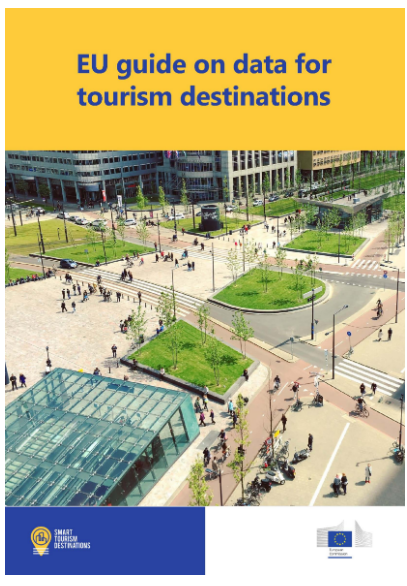 EU Guide on data for tourism destinations
This guide on data for tourism destinations might therefore result useful for any type of destination willing to improve the way they collect and use data for tourism purposes and hopefully become inspirational for those cities, regions, or countries, eager to start their journey towards becoming smart tourism destinations.
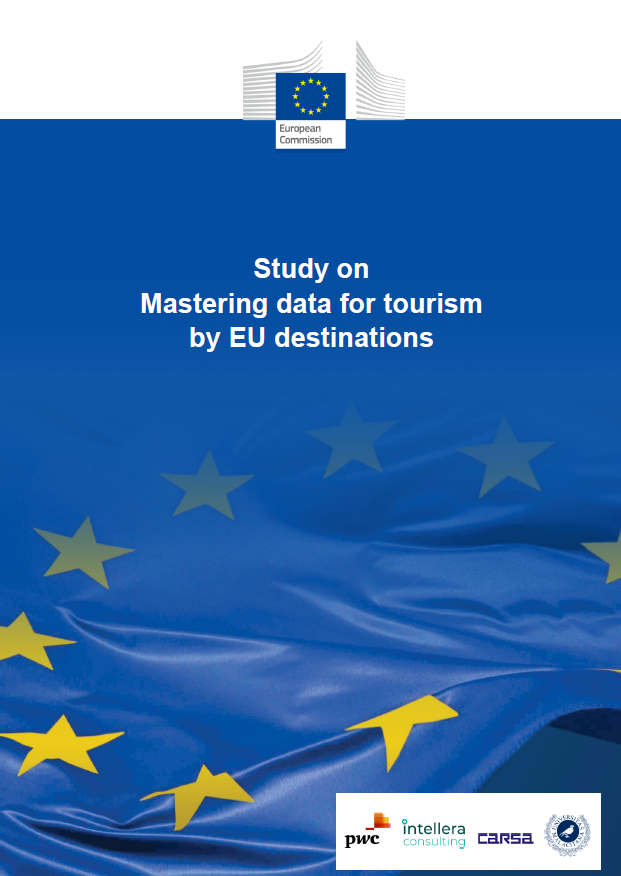 Study on mastering data for tourism by EU destinations
The study provides an analysis of the state of the art on the use of data in the tourism sector in Europe and across the world. In addition, it offers a series of recommendations to catalyse the use of data by European destinations to improve their tourism offer.
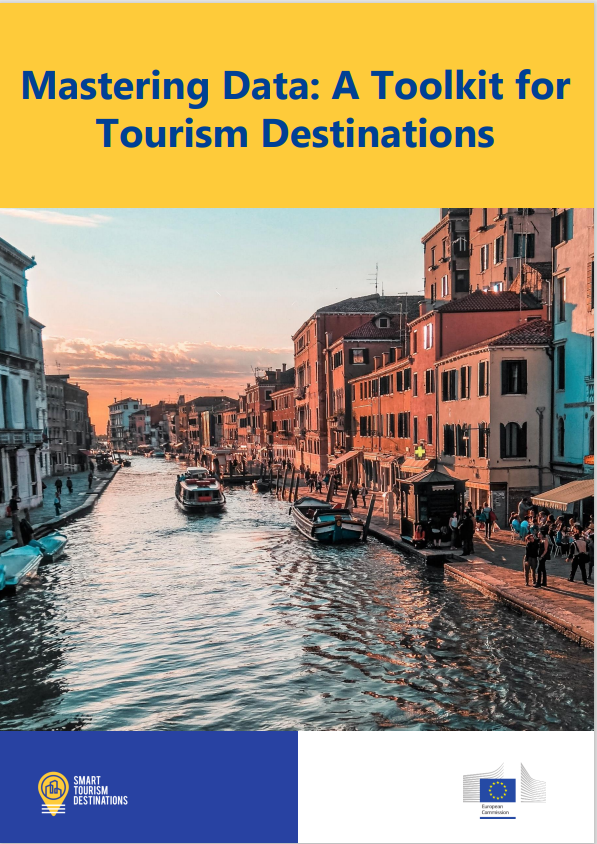 Available for download on the project website:
https://smarttourismdestinations.eu/digital-library
Mastering Data: 
A Toolkit for Tourism Destinations

The toolkit identifies four main steps, from exploring smart tourism as a concept to its concrete implementation.

Newly published on the Smart Tourism Destination Project website
The five pillars of a Smart Tourism approach
The five pillars of a Smart Tourism approach:
5
2
3
1
4
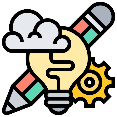 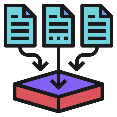 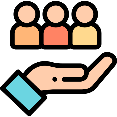 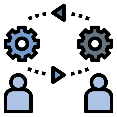 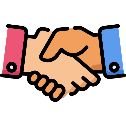 Find the recording of Webinar 1, 2 and 3 and the material shared online on our website
Recordings and materials for Webinars 4 and 5 will be available on the Smart Tourism Destinations Project website soon after the event
Ecosystem Management and Partnerships
Data collection, management and technological solutions
Human Capital and Skills
Knowledge Transfer
Strategy 
and
 Governance
Welcome to today’s webinar
This is the fourth webinar dedicated to the five pillars of the Smart Tourism Destinations Toolkit. 
Webinar Objective: Highlight the importance of Knowledge Transfer in furthering the maturity of a Smart Tourism Destination.
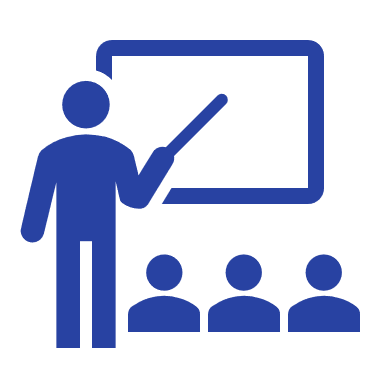 This webinar supports knowledge sharing in selected subtopics of Pillar 4: “Knowledge Transfer”, providing examples linked to different maturity stages of Smart Tourism Destinations. A key case study of Gothenburg will be examined as part of this.
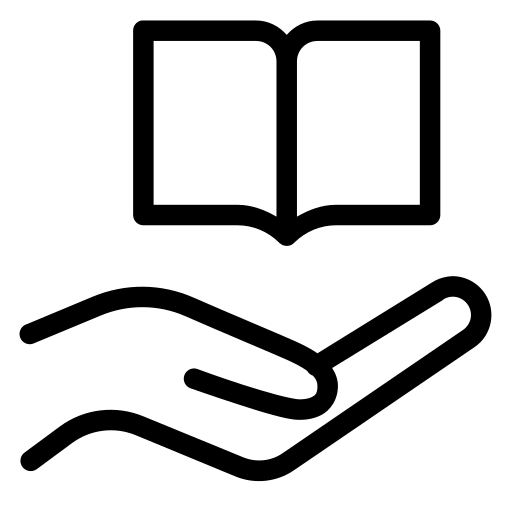 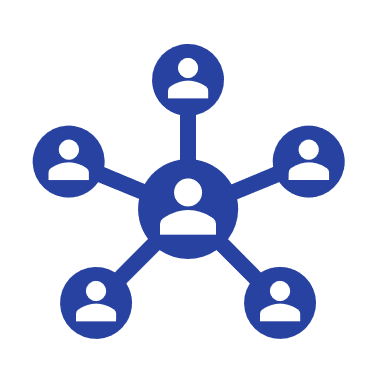 The Smart Tourism webinars aim to provide destinations with a strong theoretical background on the Smart Tourism Pillars while also giving concrete tips and examples. Our experts will diffuse key knowledge and information related to Pillar 4.
6
Speakers
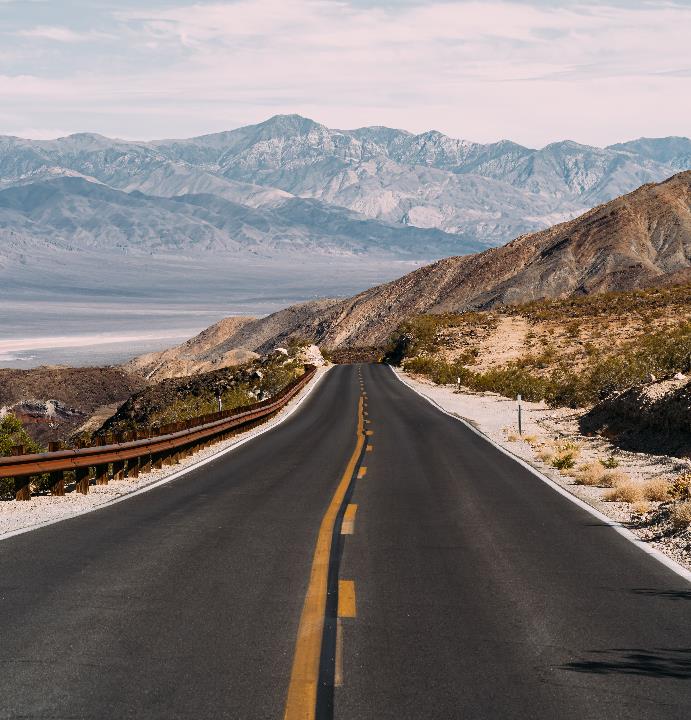 Knowledge Transfer in the Toolkit
Expert:
Kristian Sievers
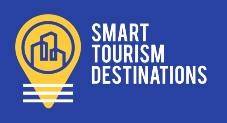 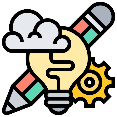 Pillar 4 Introduction
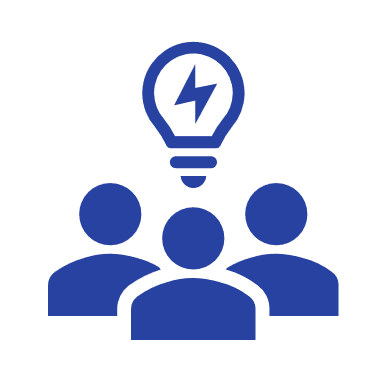 Knowledge Transfer refers to the effective sharing of ideas, knowledge, or experience between people, companies, or organizations.
Pillar 4 places emphasis on the importance of real-time data analysis in enabling efficient co-decision making among stakeholders. 
Knowledge Transfer for Smart Tourism destinations include components of data management, sharing, and analysis. 
The use of digital technologies is a key aspect of Knowledge Transfer, such as: 
Data management platforms
Data sharing toolkits
Open-source data environments
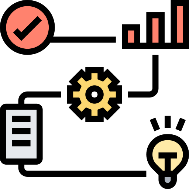 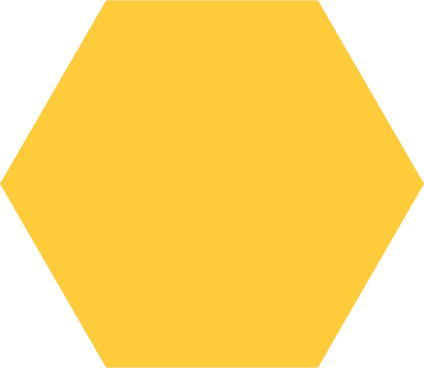 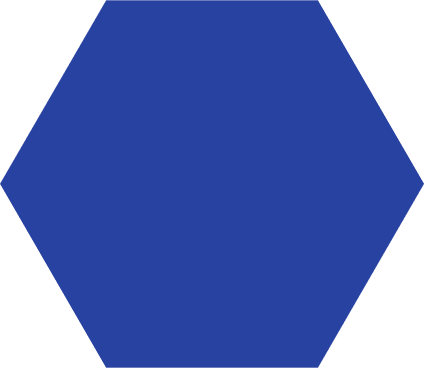 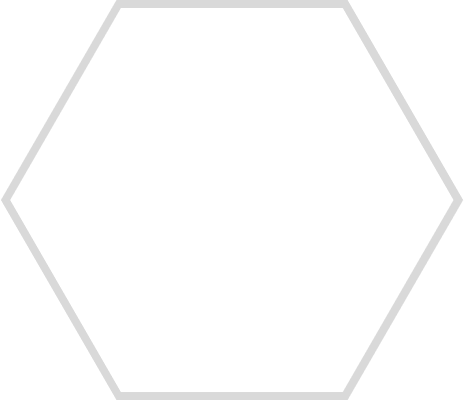 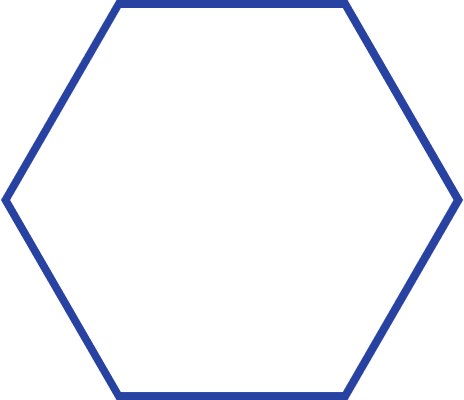 Key attributes of Pillar 4 – Knowledge Transfer
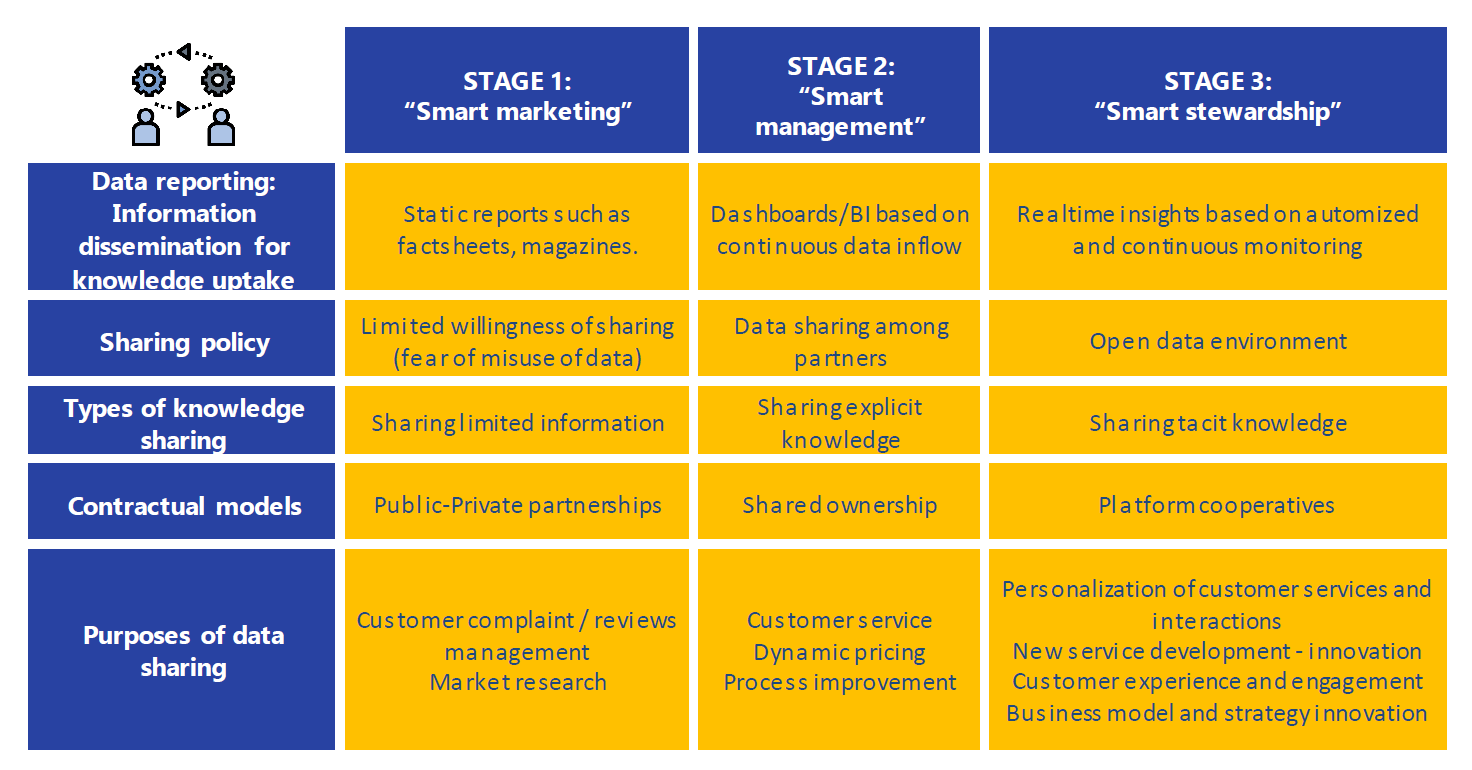 10
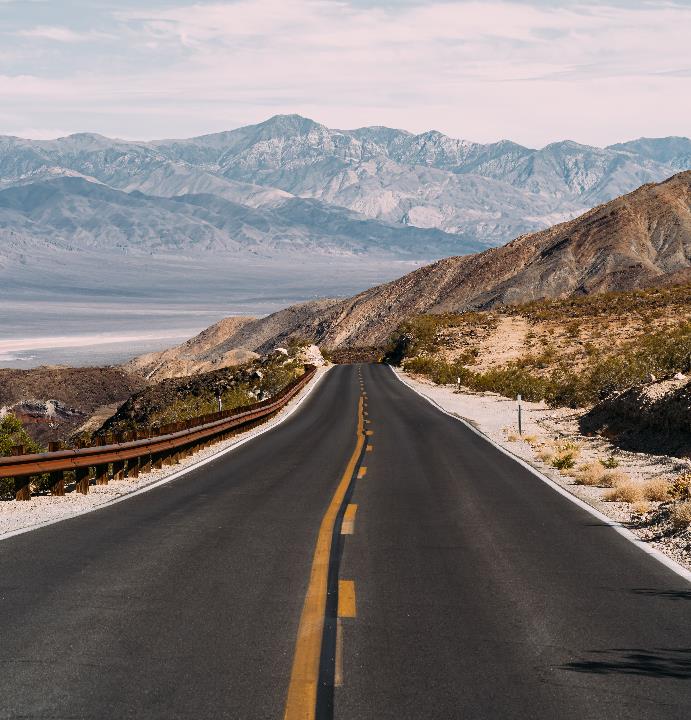 Challenges & Opportunities in Making Knowledge Transfer Smart
Expert:
Tomáš Gajdošík
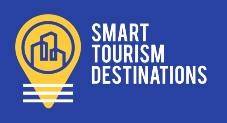 The DIKW pyramid
Knowledge has always been critical to innovation, productivity and competitiveness
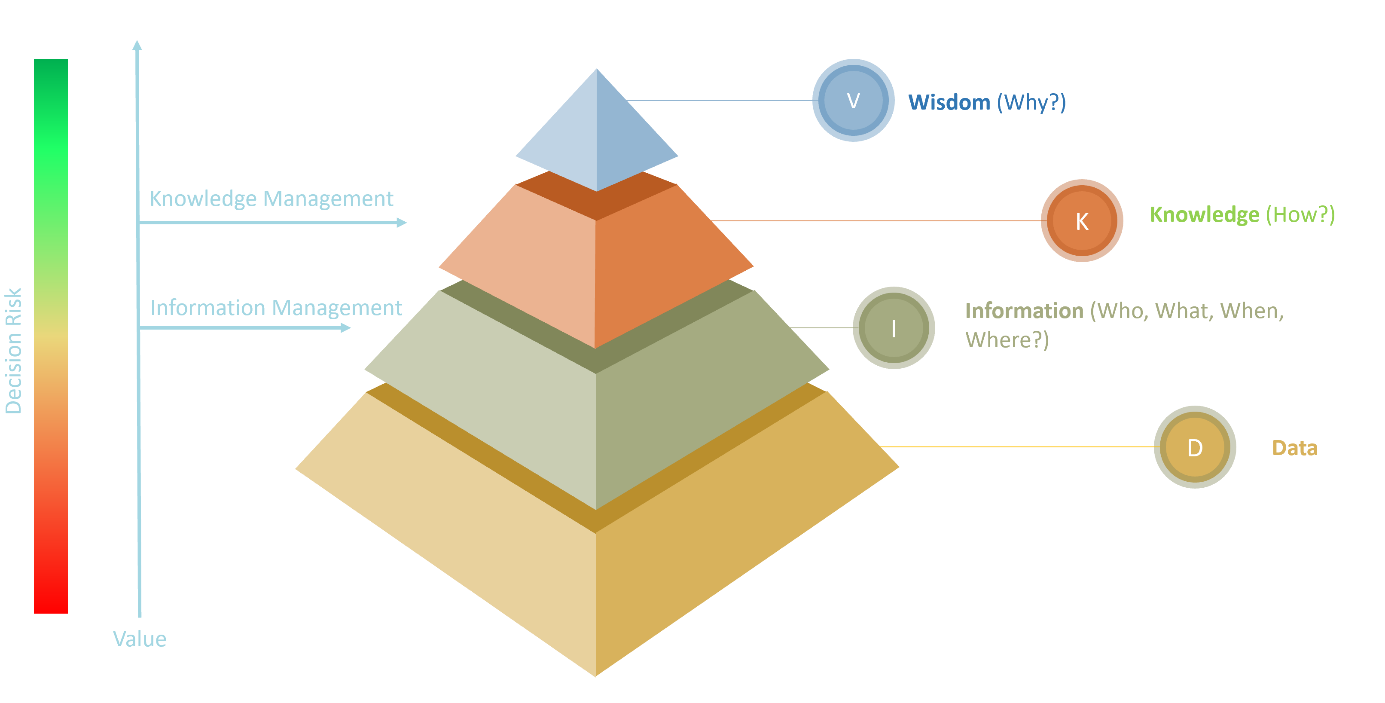 Data supporting smart tourism destinations
Data are the „new oil“ in the tourism industry
Data are created from abstraction and measurements taken from the world
Sources of data are constantly changing
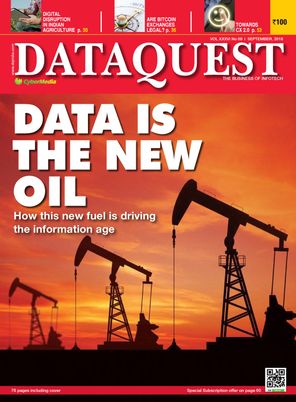 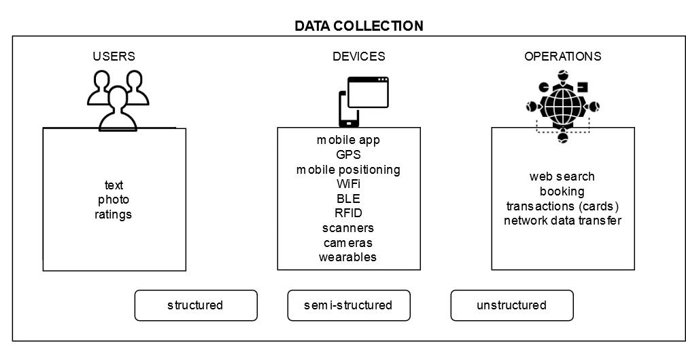 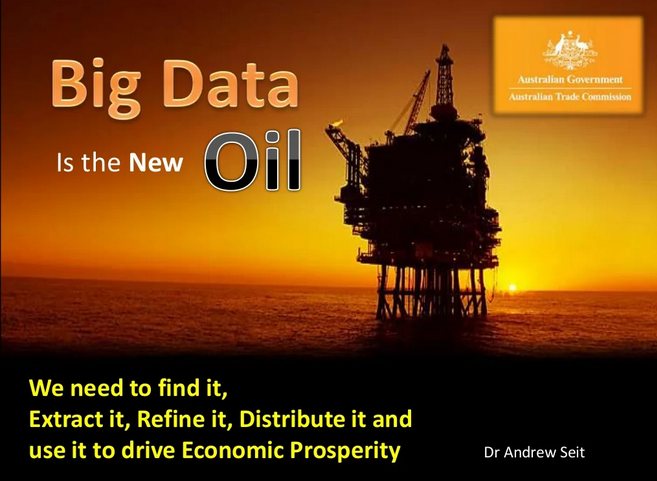 Creating information from data
Information is data that have been processed, structured or contextualized so that it is meaningful to humans
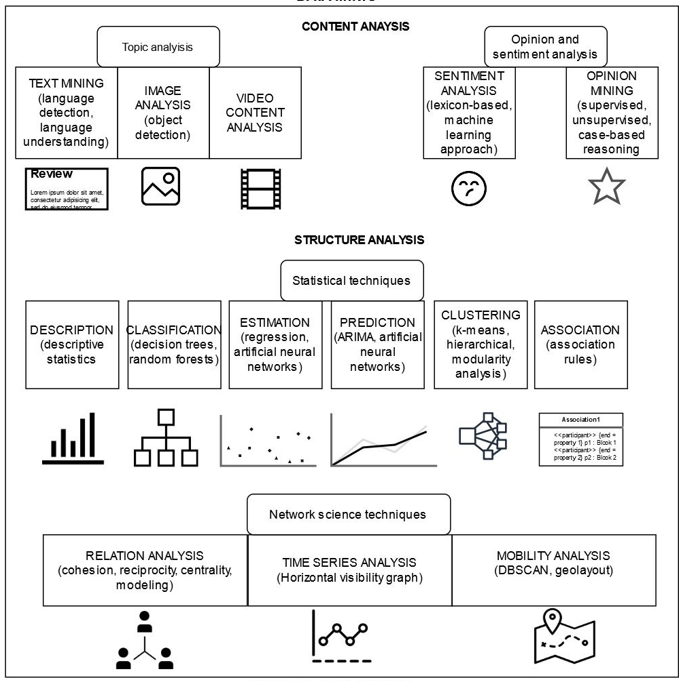 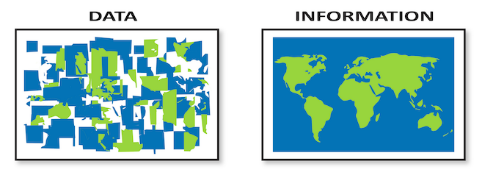 From information to knowledge
Knowledge is information that has been interpreted and understood by humans so that he/she can act on it if required.
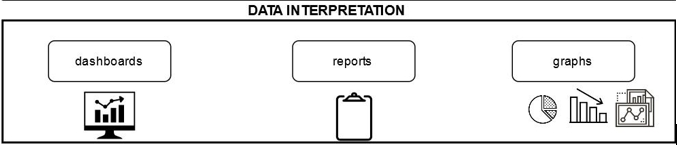 Reports vs. dashboards
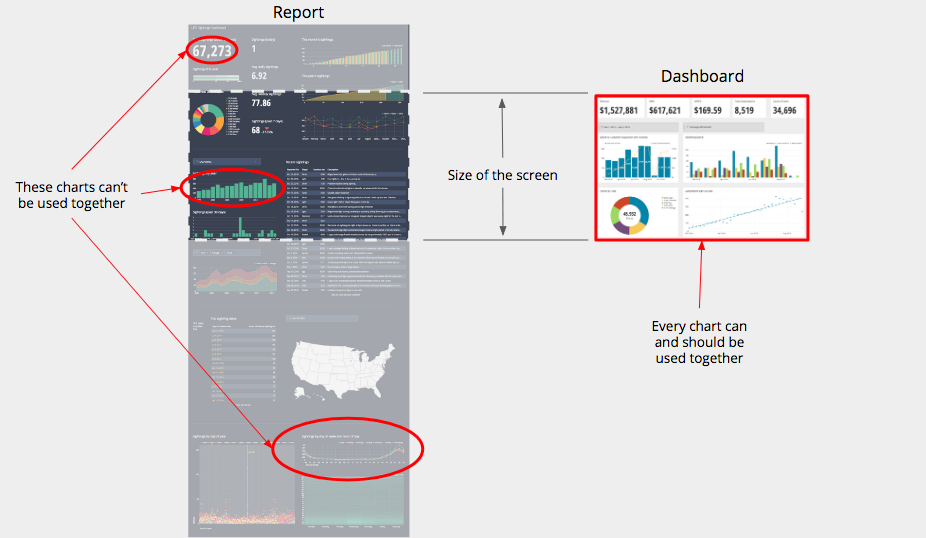 Tools for analysing and creating dashboards
Self-service business intelligence
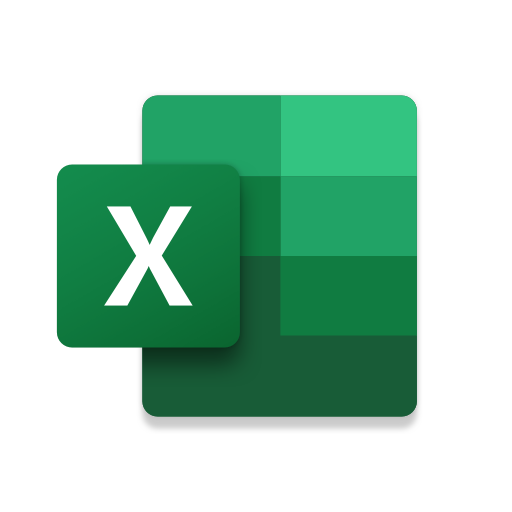 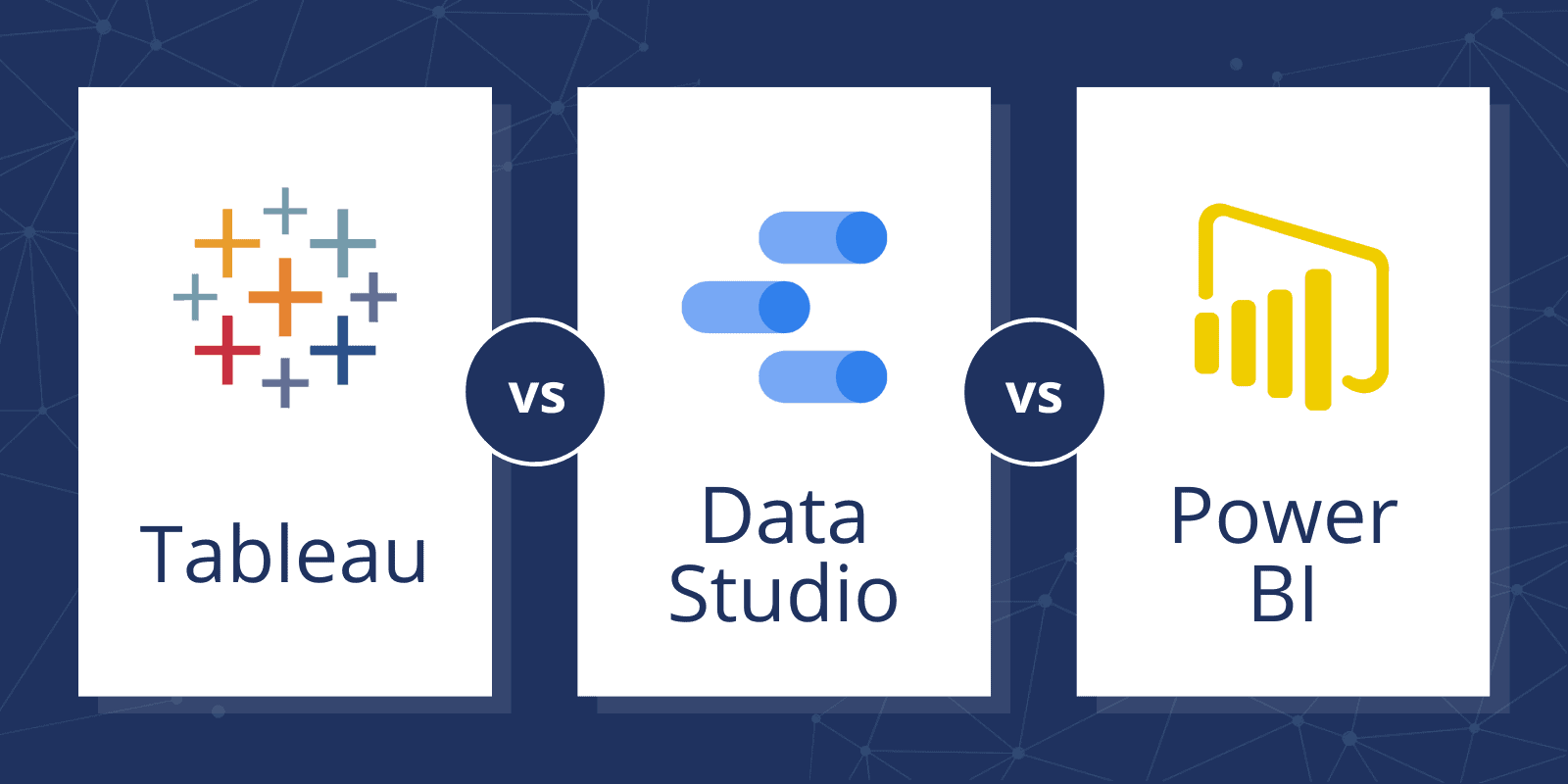 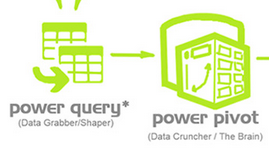 Knowledge transfer in smart tourism destinations
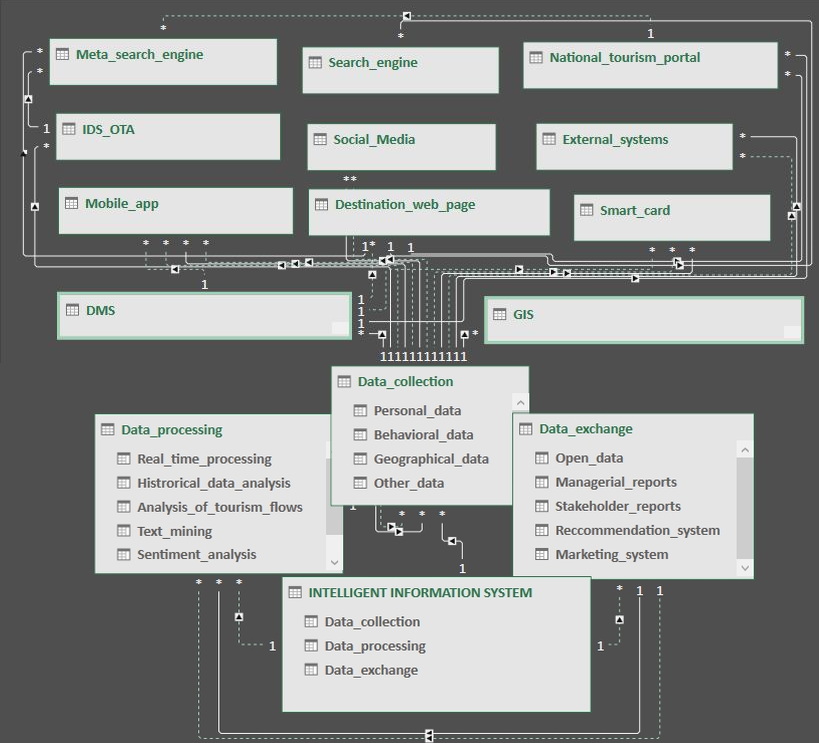 Sources of data vary, data owners are also different
Intelligent information system for smart tourism destinations
Gajdosik, Valeri, 2022
Challenges in knowledge transfer
The critical factor of effectiveness of knowledge transfer is the willingness of destination stakeholders to cooperate
Serious gaming as a one solution?
Barriers of data sharing
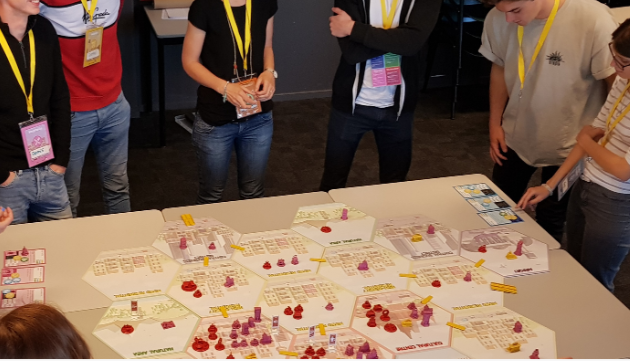 https://www.eduhub.ch/export/sites/default/files/Playful-Destinations-Presentation.pdf
Challenges in knowledge transfer
Providing OPEN DATA ENVIRONMENTS ensuring transparency a supporting knowledge sharing
Open data drive innovation, improve public welfare and use resources more efficiently
Informing stakeholders via e-mail
Open data environment
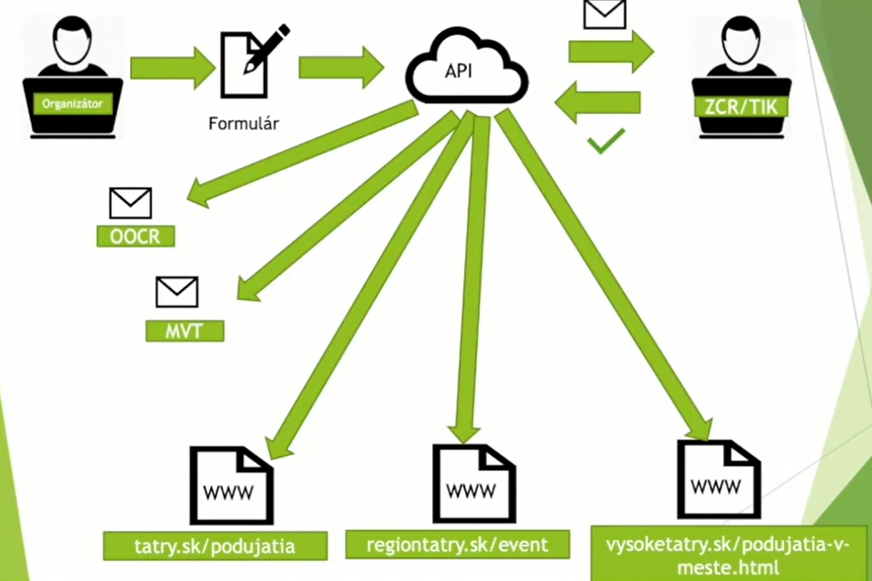 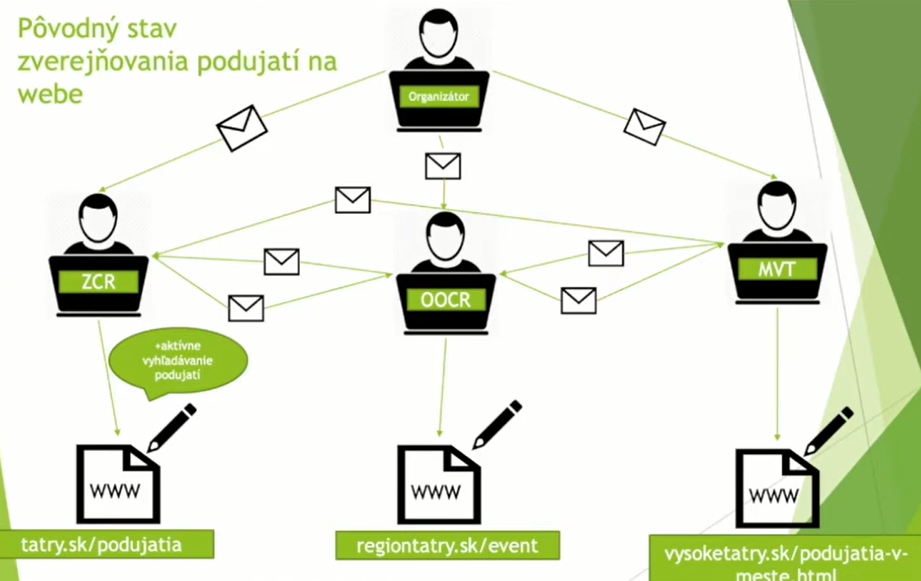 https://www.tatry.sk/vysoke-tatry-na-konferencii-mesta-a-open-data-v-presove/
DMO as a leader in knowledge transfer
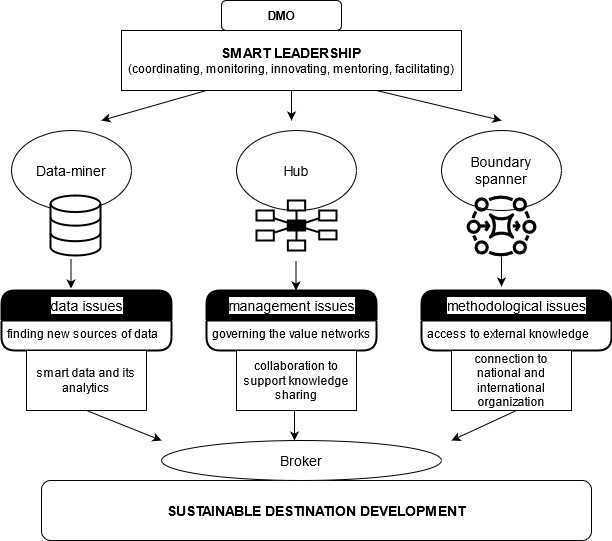 DMOs as data miners that allow data collection and analysis and linking different datasets from various stakeholders
DMOs as hubs that are able to gather and disseminate knowledge among destination stakeholders
DMOs as boundary spanners connect the destination network with the external world.
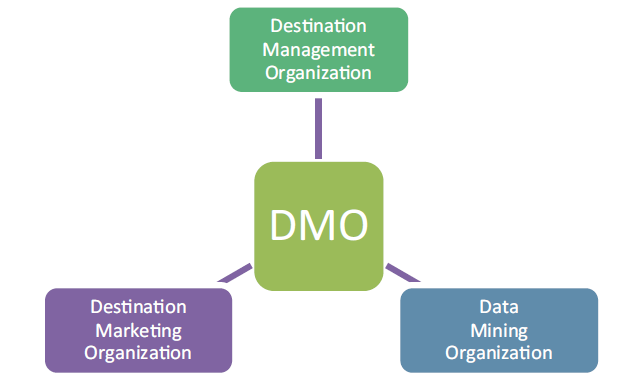 Marcis, Gajdosik, Gajdosikova, 2023 - forthcoming
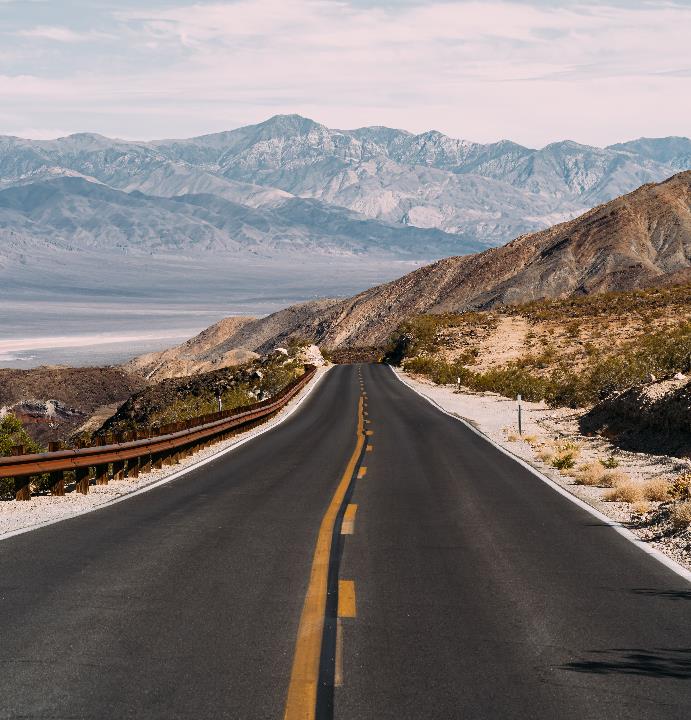 New Tools for Knowledge Transfer : Case study of Gothenburg
Expert:
Niklas Masuch
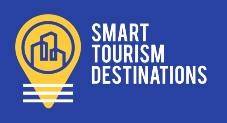 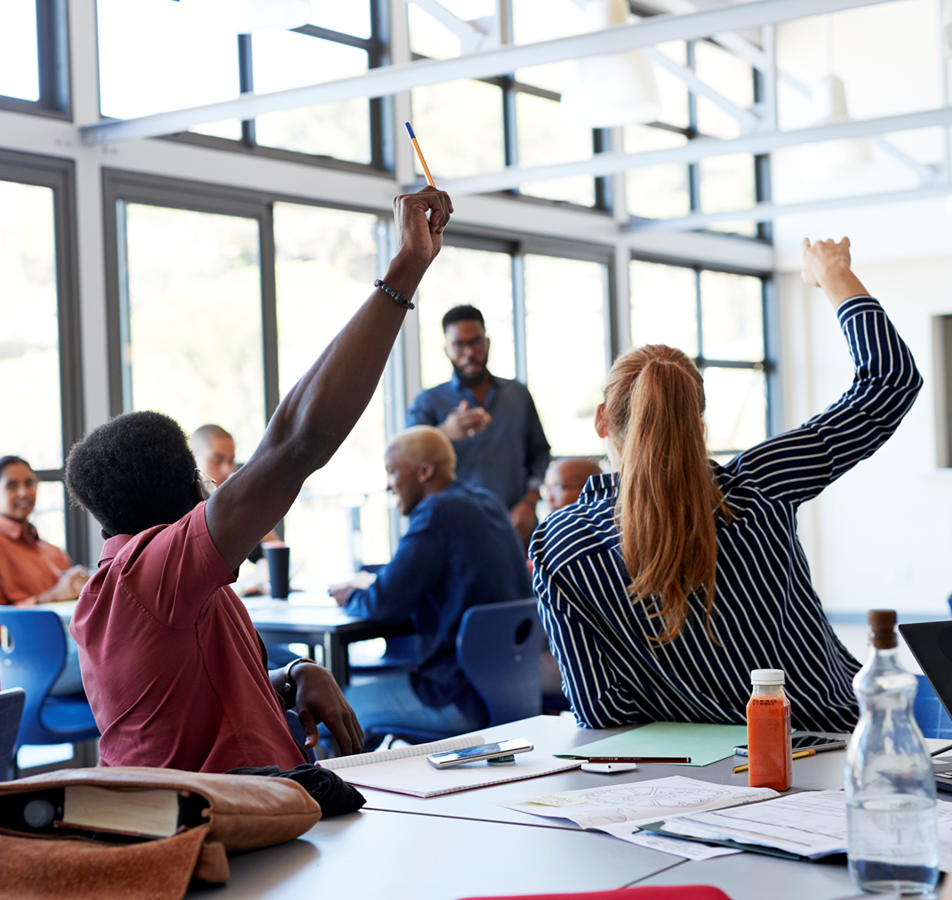 Q&A
To ask questions, please click on the button in the bottom right corner of your screen.




Write your question.
Then write your name to send it off.
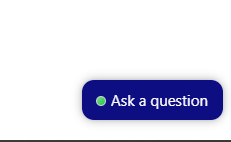 10 minutes
[Speaker Notes: Q&A session, 10 minutes 12:15 – 12:25]
Next steps
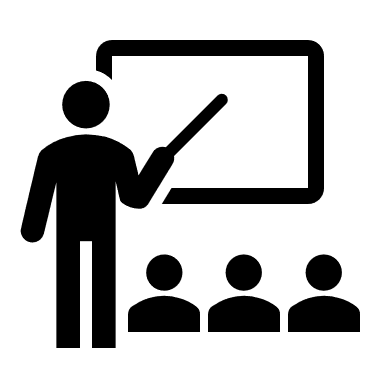 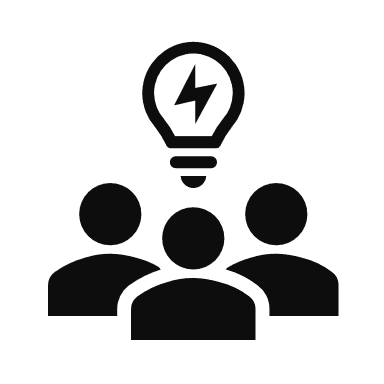 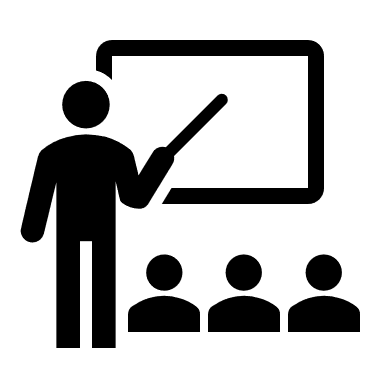 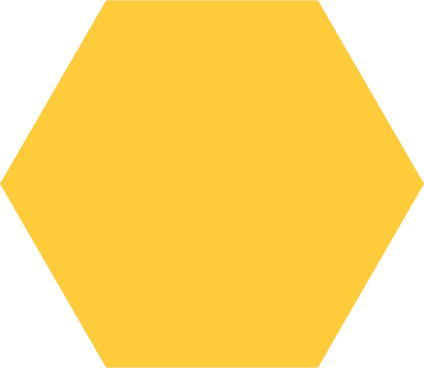 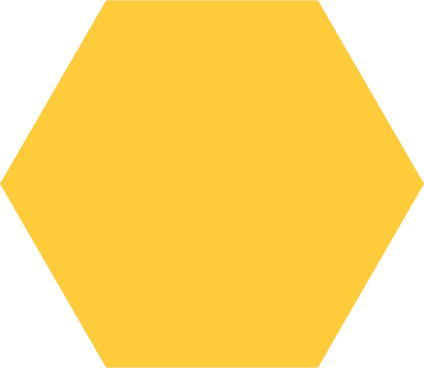 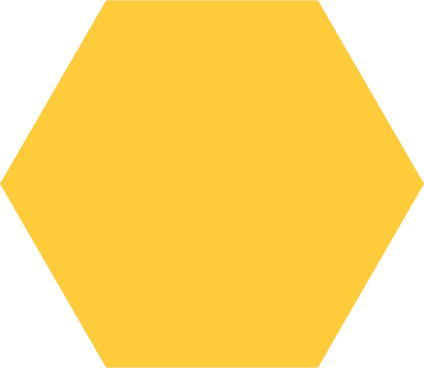 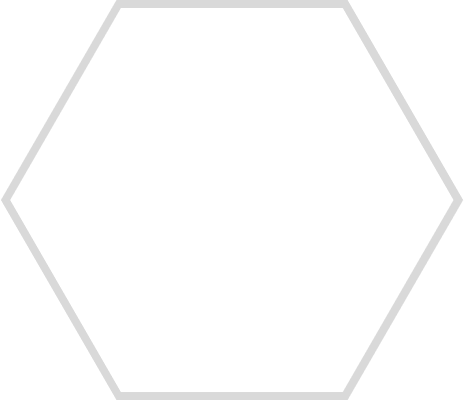 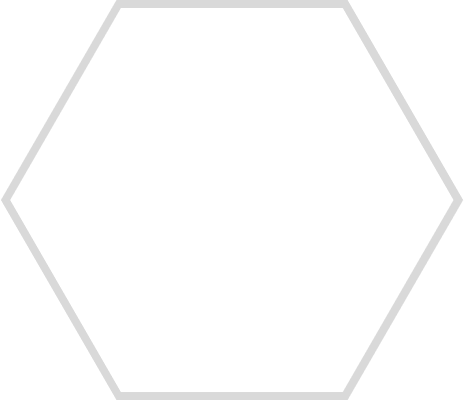 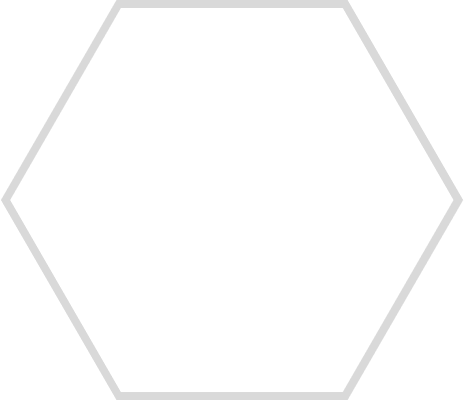